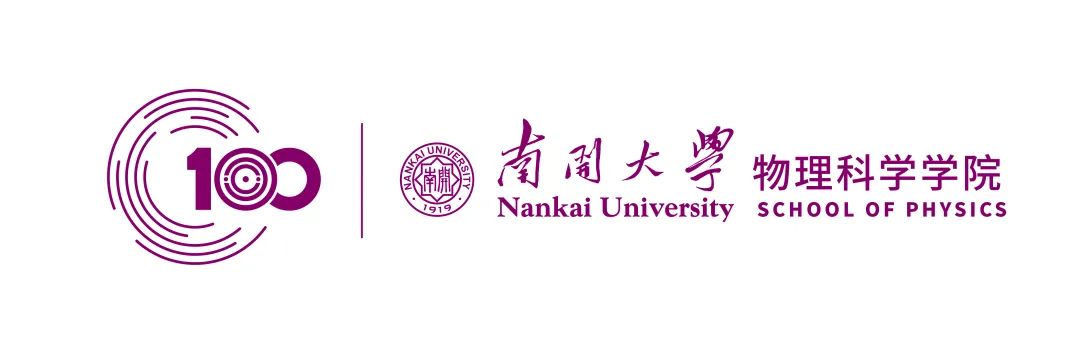 Group Meeting
Ziyu Liu
liuziyu@mail.nankai.edu.cn
Laser calibration system
laser
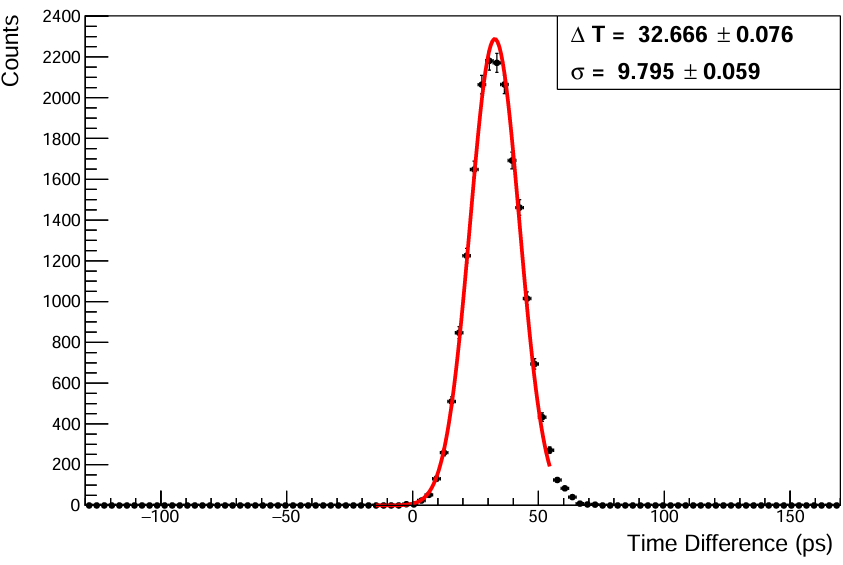 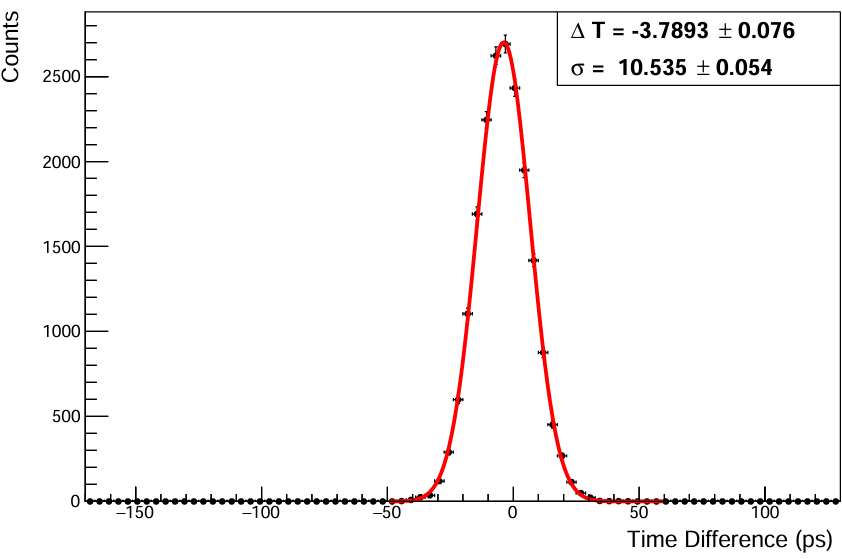 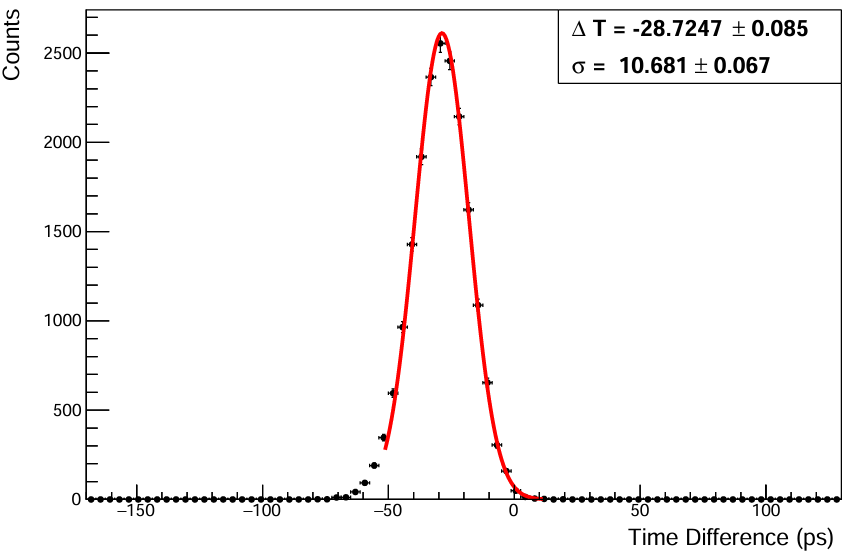 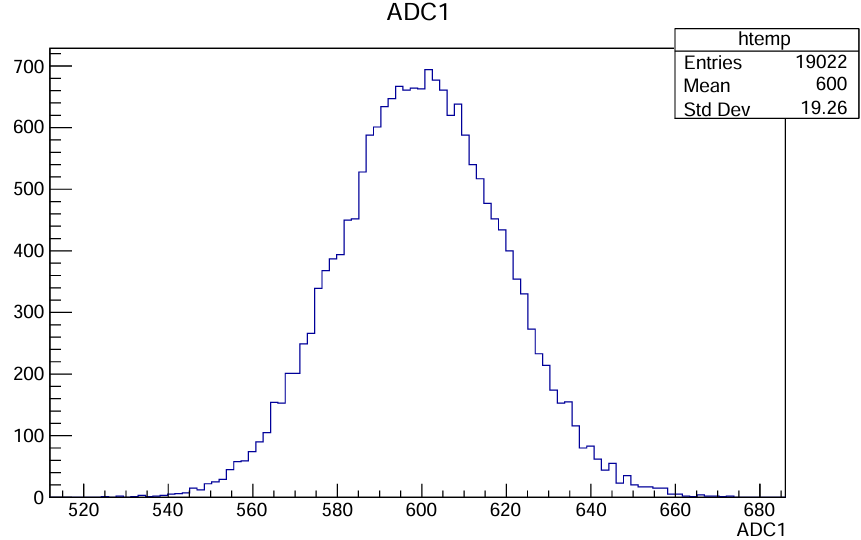 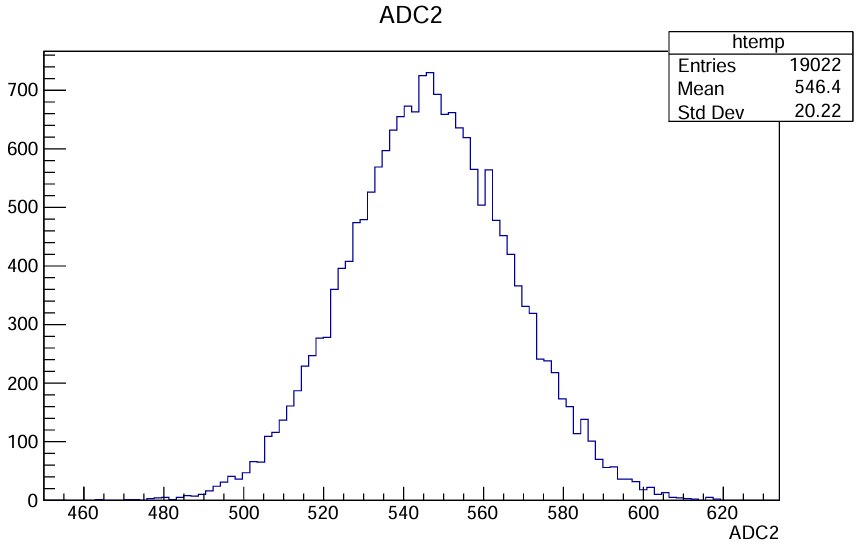 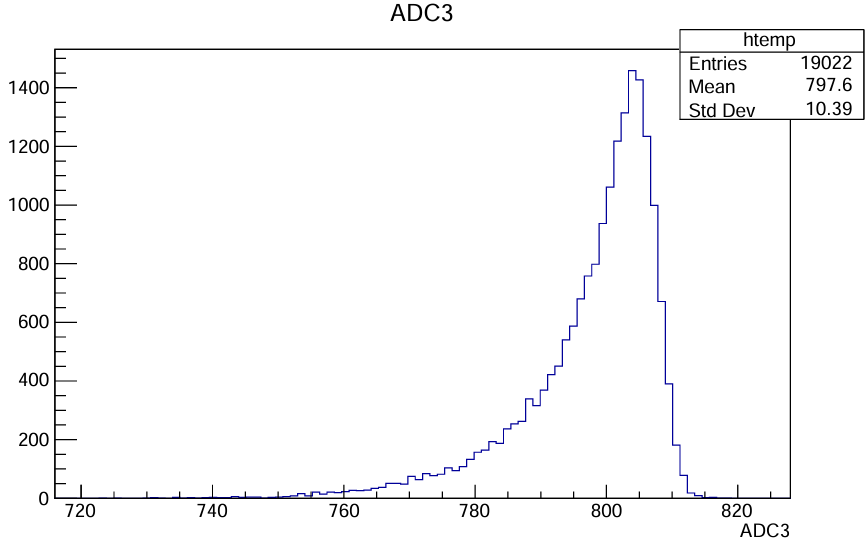 ΔT=Tn-ΣT/3
time difference (ΔT) between two channels
Laser calibration system
改进了驱动板，增加了一些功能，设置了一个采数用的trigger，偏压目前设置为是4~27 V可调。
trigger输出
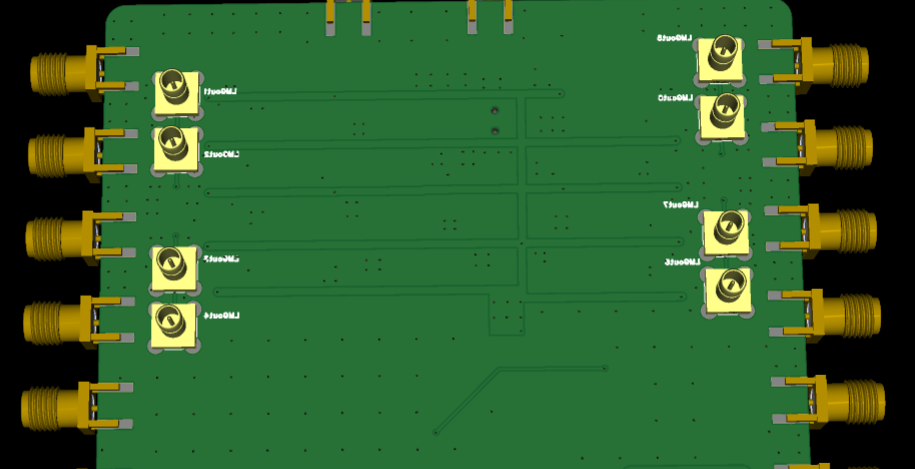 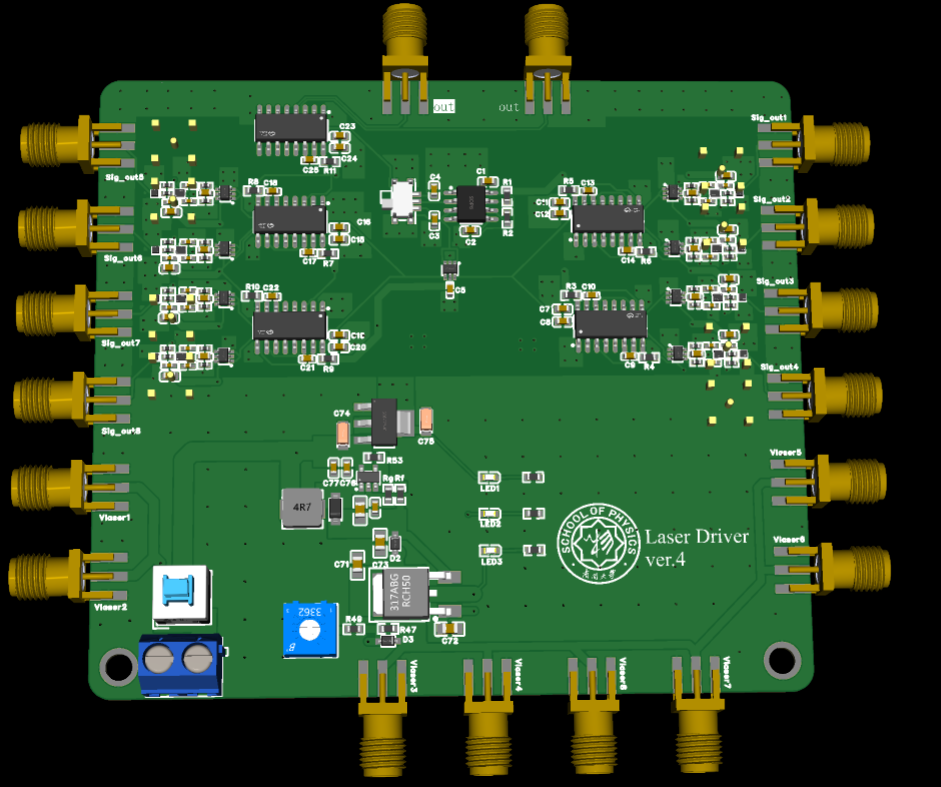 激光信号产生
并且在背面设置了几个采样点，准备对激光产生信号进行采数
激光偏压
Backup
Laser calibration system
laser
ΔT=T1-T2，3
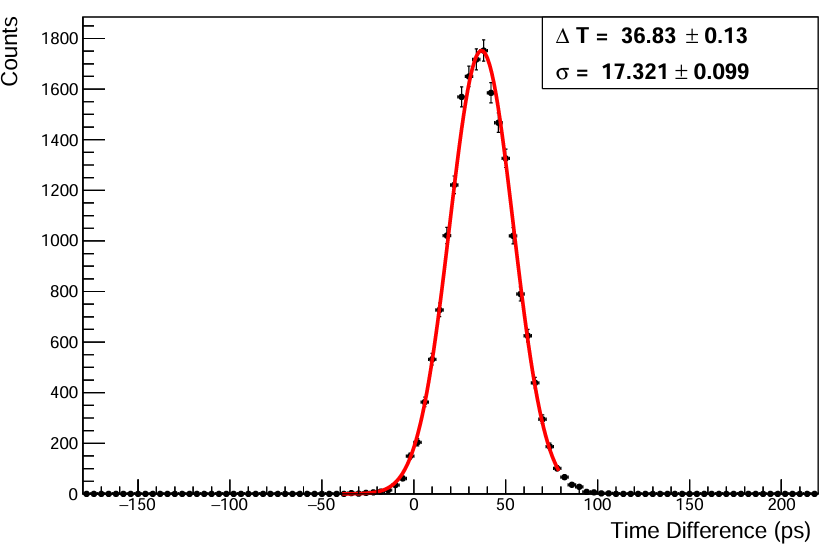 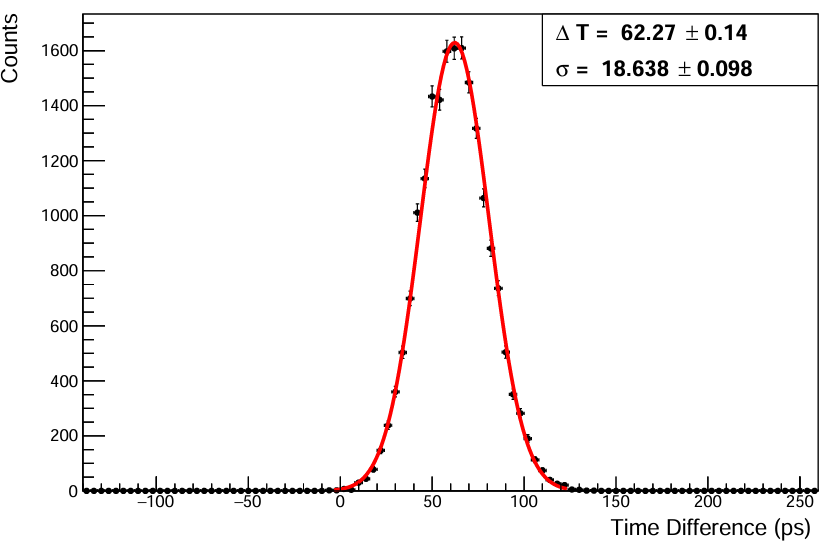 time difference (ΔT) between two channels